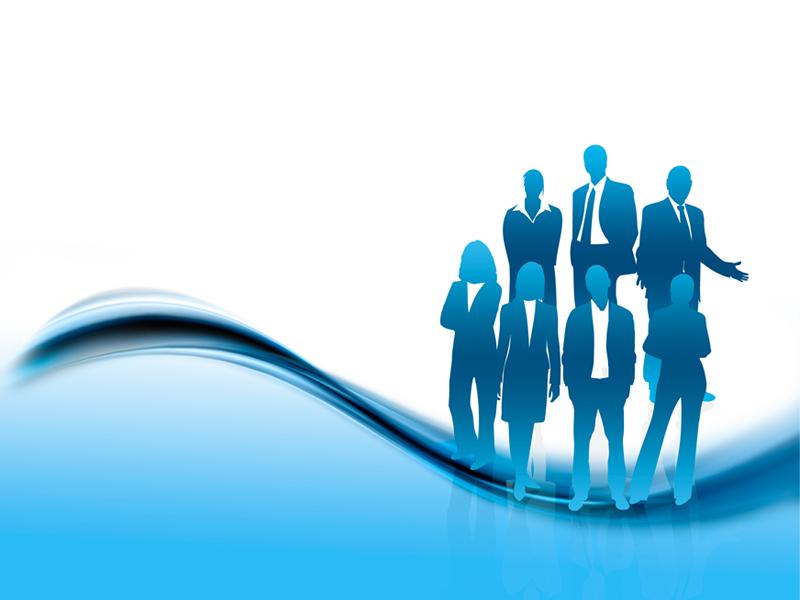 Управление, контроль и методическое сопровождение деятельности педагогов по подготовке учащихся
к интеллектуальным конкурсам, олимпиадам.
А.М.Качан, 
заместитель директора 
ГУО «Средняя школа  №1 г. Лиды»
Free Powerpoint Templates
Организация работы
План мероприятий по организации работы с одаренными детьми

Приказ «Об организации работы с одаренными детьми»

Календарно-тематическое планирование занятий
Проведение школьного этапа 
предметных олимпиад
октябрь  -  1 этап республиканской олимпиады  среди   учащихся 7-11 классов 

февраль -  школьный этап районной олимпиады учащихся I и II ступеней обучения   среди   учащихся 3-9 классов.
Организация олимпиад
Количество школьников- участников олимпиад
Анализ итогов олимпиадного движения
ноябрь - «Об итогах школьного этапа республиканских олимпиад»

декабрь – «Об итогах районного этапа республиканских олимпиад»

июнь - «Об итогах работы по созданию условий для обучения и воспитания интеллектуально одаренных учащихся в учебном году»
Итоги второго этапа республиканских олимпиад
Мониторинг  результативности олимпиадного движения по предметам
Мониторинг индивидуальных достижений участников олимпиад
Контроль состояния работы педагогов со способными и талантливыми детьми –

при осуществлении проверок состояния преподавания   предметов
Тематическое изучение
В 2009/2010 учебном году –
 «Реализация индивидуального и дифференцированного подхода  к учащимся на уроках и факультативных занятиях»   

В 2010/2011 учебном году –
 «Организация работы с одаренными детьми на уроках и во внеурочное время учителями математики, химии, обслуживающего труда и белорусского языка» 

В 2011/2012 учебном году –
 «Эффективность работы олимпиадных школ по математике, химии и  обслуживающему труду по подготовке учащихся к олимпиадам».
Научное общество учащихся «Поиск»
11 секций 

Положение о школьном научном обществе

Положение о школьной научно-практической конференции

Программа школьной научно-практической конференции 

Приказ «О проведении школьной научно-практической конференции школьников

Приказ «Об итогах школьной научно-практической конференции школьников»
Результаты в исследовательской деятельности школьников
Участие в международных и республиканских конкурсах
Заочные школы
5 учащихся – 
при Государственном учреждении образования «Академия последипломного образования» 

2 учащихся – 
на базе УО «Республиканский эколого-биологический центр»
Интерактивные олимпиады
Районная интерактивной олимпиаде по информатике 
Выездная физико-математическая олимпиада Московского университета - диплом второй степени 
Дистанционная олимпиада  «Методы алгоритмизации» - диплом третьей степени 
Республиканская интернет-олимпиада по биологии -победитель
Слет юных экологов Беларуси и России ”Экология без границ“ - второе место 
Республиканская экологическая  олимпиада - второе место
Областные турниры
юных математиков 
юных физиков
Внеурочная работа по предметам
интеллектуальный клуб «Эрудит»
предметные недели
Методическое сопровождение
Тематические недели педагогического мастерства
«Реализация индивидуально-дифференцированного подхода к  учащимся» -2009 год
«Индивидуально-дифференцированный подход к учащимся с высокой образовательной мотивацией» - 2010 год
«Развитие учебной мотивации и формирование интереса к учебному предмету» - 2011 год
Методические консультации
«Организация учебного процесса в олимпиадных школах»
«Требования к содержательному,  методическому  и дидактическому обеспечению урока при работе с учащимися с высокой образовательной мотивацией» 
«Реализация индивидуально-дифференцированного подхода к учащимся на уроках и факультативных занятиях»
 «Использование возможностей факультативных занятий в работе с учащимися с высокой мотивацией к обучению» 
«Организация НИР с учащимися» 
«Требования к написанию и оформлению научно-исследовательских работ учащихся»
Самоанализ работы
"Организация и результативность  методического сопровождения работы педагогов по подготовке учащихся к олимпиадам« (самоанализы работы МО) 
отчет учителя по подготовке учащихся к олимпиадам
отчет руководителя МО по подготовке учащихся к олимпиадам.
Обобщениепедагогического  опыта
Скалабан С.А.  - «Развитие визуального мышления учащихся на уроках математики»
Покуть Н.М. -  «Активизация познавательной деятельности учащихся на уроках математики» 
Богатко Л.Р. - «Организация работы учеников разного уровня подготовки на уроках белорусского языка и литературы»
Янцевич А.В. -  «Использование технологий личностно ориентированного обучения на уроках русского языка»
Лучший методический материал года
Лучшая методическая разработка урока 
Лучший дидактический материал к уроку
Лучший отчет по самообразованию
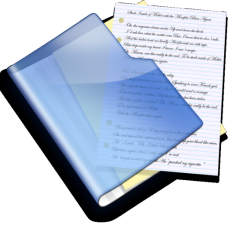 Виртуальный методический кабинет СШ №1
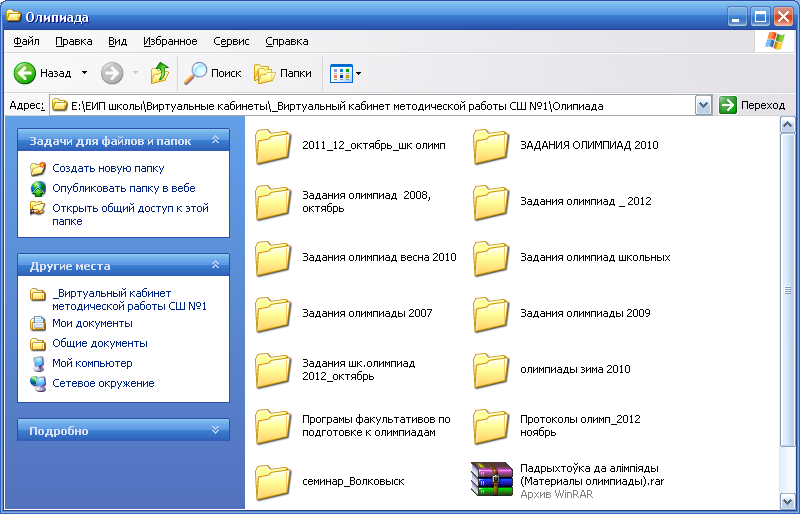 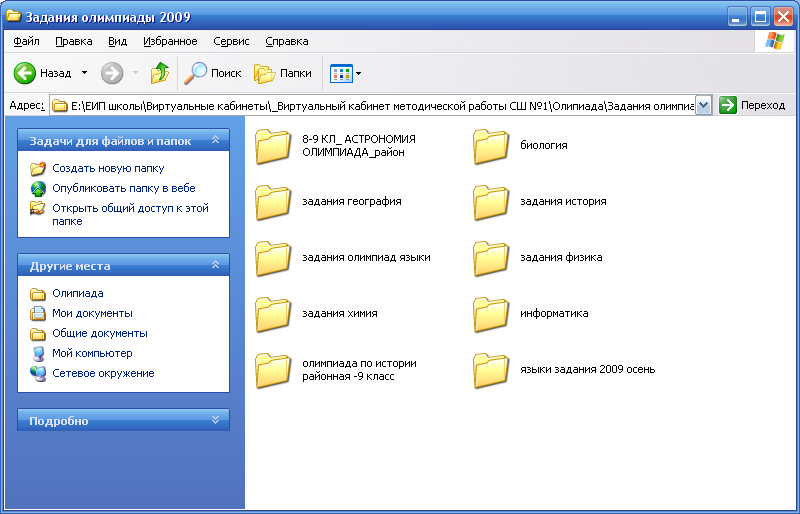 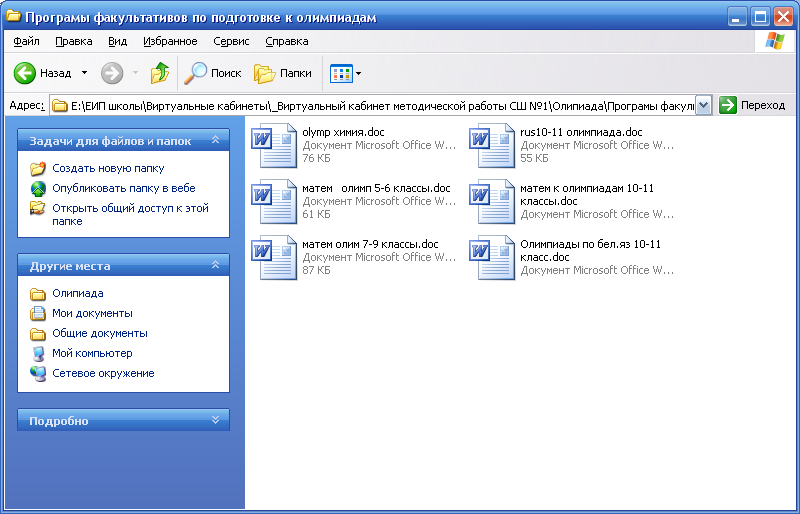 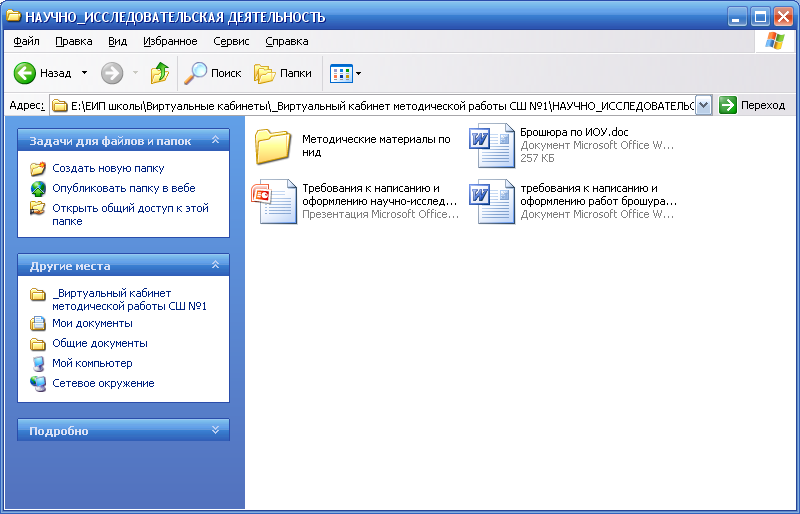 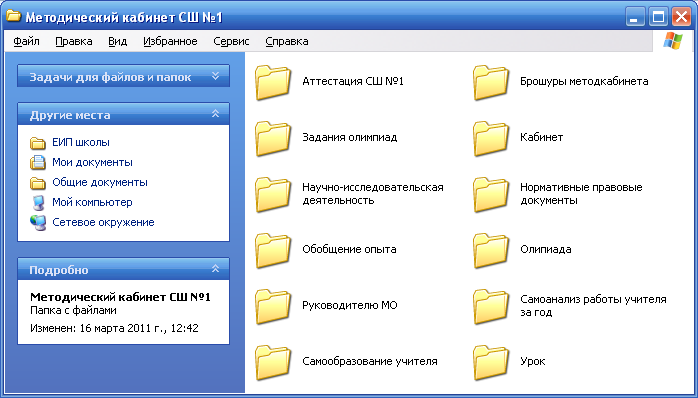 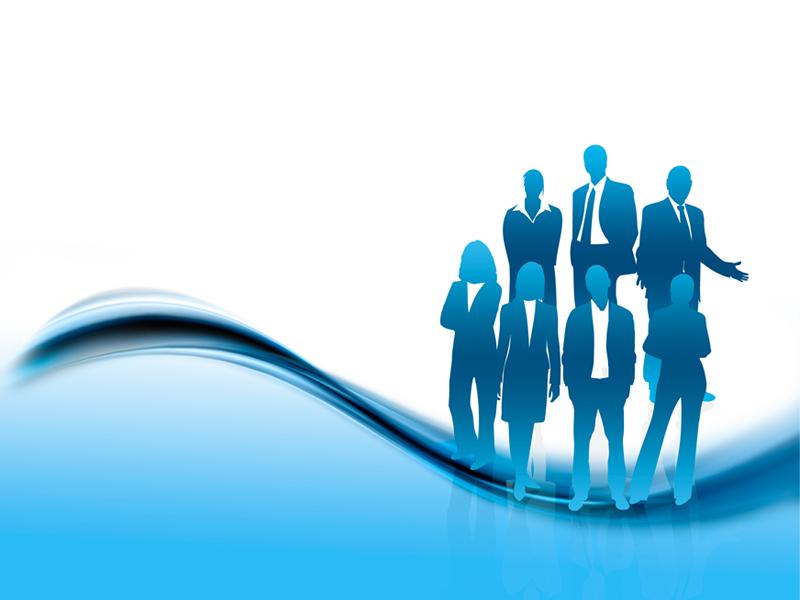 «Я – сторонник управления качеством, основанного на вере в людей и их хорошие качества…
 Если руководитель не доверяет своим подчинённым и осуществляет строгий контроль и частые проверки, он не может быть хорошим руководителем. 
Его управление основано на убеждении, что люди порочны по своей природе, такая система попросту не способна функционировать.
Исикава Каору
Free Powerpoint Templates